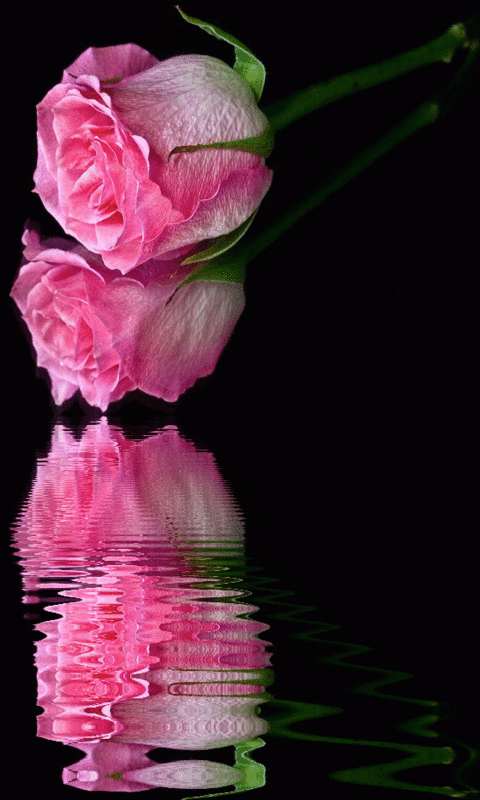 সবাইকে মাদারীপুর অনলাইন স্কুলে স্বাগতম
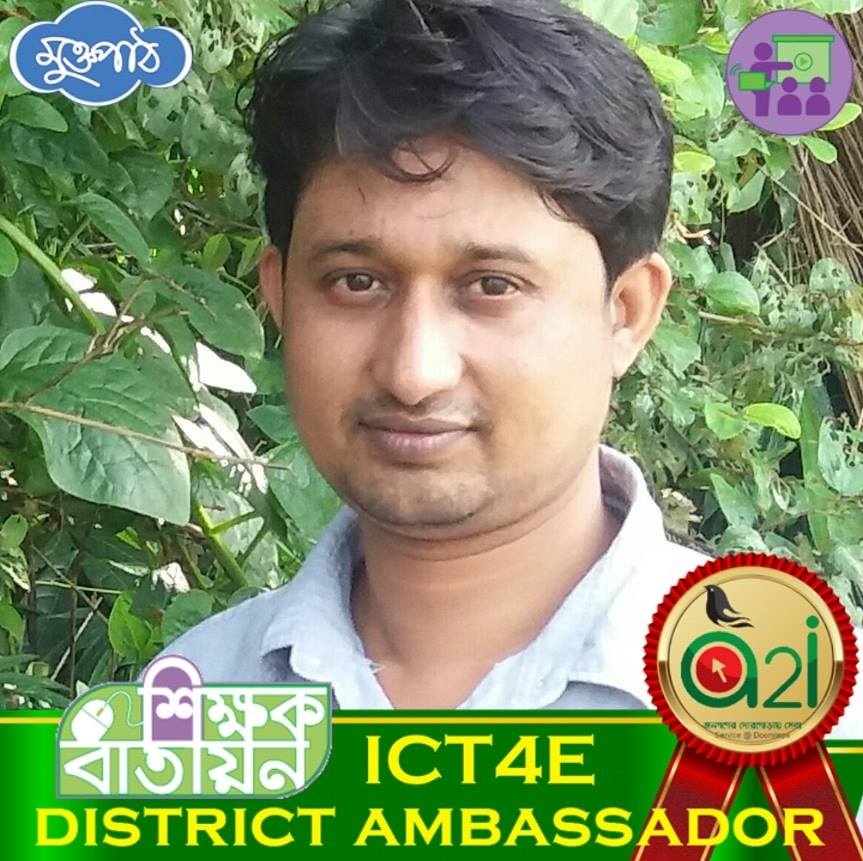 পরিচিতি
মনির হোসেন হাওলাদার
সহকারী শিক্ষক
জুলিওকুরী উচ্চ বিদ‌্যালয়
পাকদী,মাদারীপুর
পাঠ পরিচিতি
নবম -দশম শ্রেণি
হিসাব বিজ্ঞান
নিচের ছবিতে কী দেখতে পাও?
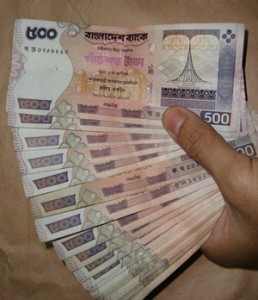 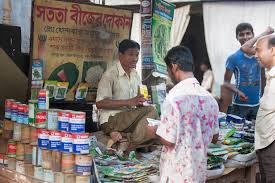 দোকানে ক্রয় বিক্রয়  চলছে
নগদ টাকা
আজকের পাঠ
লেনদেন
শিখন ফলঃ
এই পাঠ শেষে শিক্ষার্থীরা----
লেনদেন কি তা বলতে পারবে
লেনদেন সম্পর্কিত সমস‌্যা সমাধান করতে পারবে।
শ্যামল ট্রেডার্সের ২০১৯ সালের জানুয়ারি মাসে নিম্নলিখিত লেনদেনগুলো সংঘটিত হয়:
নগদ ২,৫০,০০০ টাকা এবং ২৫,০০০ টাকার আসবাবপত্র নিয়ে ব্যবসায় শুরু হলো।
 ৫      জহির ট্রেডার্সের নিকট থেকে ৭০,০০০ টাকার পণ্য ক্রয় করা হল।
 ১০    ৪০,০০০ টাকার পণ্য বিক্রয়ের চুক্তি করা হল। 
১৫    ব্যাংকে জমা দেওয়া হল ১০,০০০ টাকা।
২০    মাসিক ১৮,০০০ টাকা বেতনে একজন ম্যানেজার নিয়োগ করা হলো। 
২৫    আসবাবপত্রের ওপর অবচয় ধরা হল ১,৫০০ টাকা।
ক. লেনদেন নয় এমন ঘটনাসমূহ চিহ্নিত করে মোট পরিমাণ নির্ণয় কর। 
খ. শ্যামল ট্রেডার্সের লেনদেনগুলেো সমীকরণ পদ্ধতিতে কারণসমূহ ব্যাখ্যা কর। 
গ.শ্যামল ট্রেডার্সের লেনদেনগুলো দ্বারা হিসাব সমীকরণের ওপর প্রভাব দেখাও।
ক.  লেনদেন নয় এমন ঘটনাসমূহ চিহ্নিত করে মোট পরিমাণ নির্ণয়
খ শ্যামল ট্রেডার্সের লেনদেনগুলো সমীকরণ পদ্ধতিতে কারণসহ ব্যাখ্যা করা হলাে: তারিখ লেনদেন কিনা কারণসহ ব্যাখ্যা।
শ্যামল ট্রেডার্স-এর ২০১৯ সালের জানুয়ারি মাসের লেনদেনগুলেোর প্রভাব হিসাব সমীকরণে দেখানো হল
বাড়ির কাজ
, সাদিয়া এর ব্যবসায়ে ২০১৯ সালের জুন মাসে নিম্নলিখিত ঘটনাগুলো সংঘটিত হয়; 
জুন ১ নগদ ২,০০,০০০ টাকা মূলধন নিয়ে ব্যবসা শুরু করেন।
        ৪ ব্যক্তিগত প্রয়েোজনে ব্যাংক হাতে ঋণ গ্রহণ ৫০,০০০ টাকা। 
       ৯ মাইশার নিকট হতে পণ্য ক্রয় ৩০,০০০ টাকা।
      ১০ ফারজানার নিকট ২% রাষ্ট্ৰীয় চেকে পণ্য বিক্রয় ৪০,০০০ টাকা।  
     ১৬ মালিকের ব্যক্তিগত তহবিল থেকে ছেলের জন্য সাইকেল ক্রয় ৮,০০০ টাকা। 
৩০ অফিস কর্মচারী জনাব আরিফকে বেতন প্রদান ১০,০০০ টাকা।

 ক, ব্যবসায়িক লেনদেন নয়, এমন ঘটনাগুলেো চিন্হিত করে তার মোট পরিমাণ নির্ণয় কর। 
খ, উপর্যুক্ত লেনদেন হতে সাদিয়ার স্বত্বাধিকারের পরিমাণ নির্ণয় করে। 
গ, বিবরণী ছকে হিসাব সমীকরণের ওপরে লেনদেনের প্রভাব দেখাও।
সকলকে ধন্যবাদ